Autorizēšanās Vienotajā veselības informācijas sistēmā portālā
Informācijas tehnoloģiju projektu attīstības nodaļas 
projektu vadītāja
Aleksandra Kozlova
2023. gada 24. novembris
Jaunās autentifikācijas mērķis
2
Jaunās autentifikācijas pamatojums
3
Jaunā autentifikācija: paaugstinātās drošības identifikācijas līdzekļi
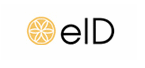 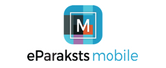 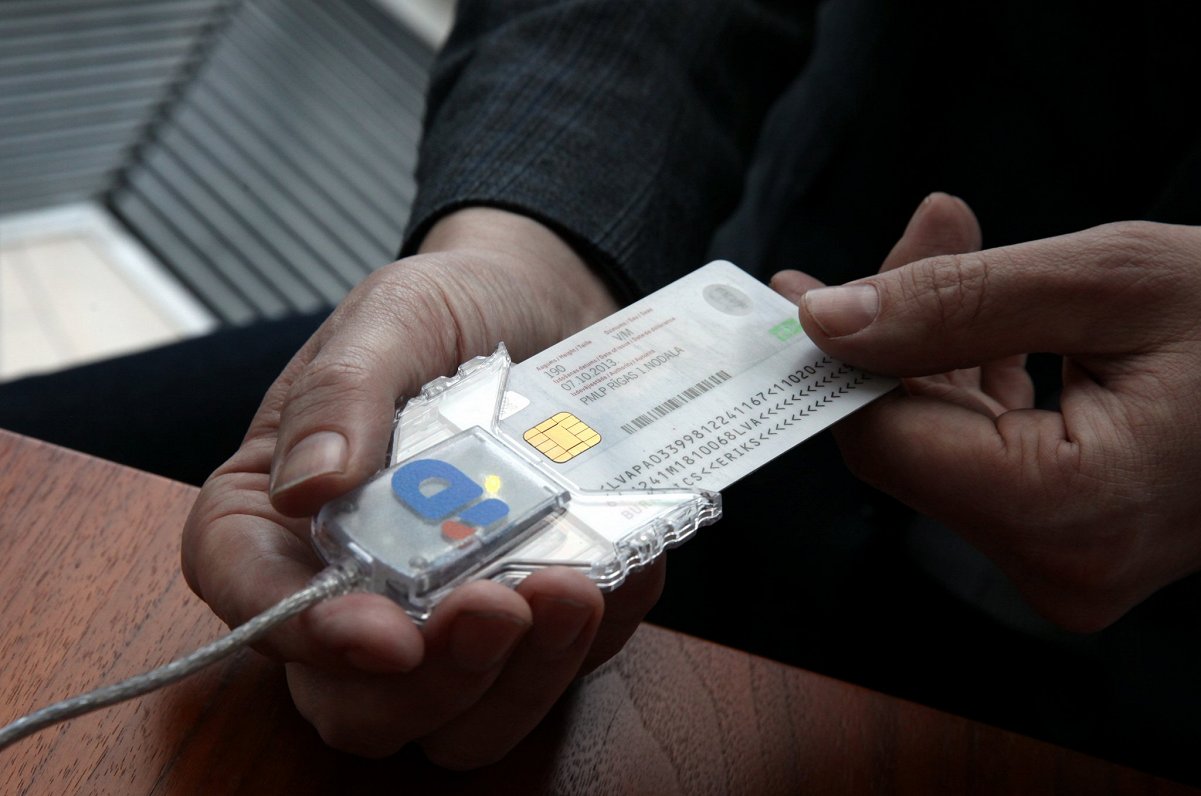 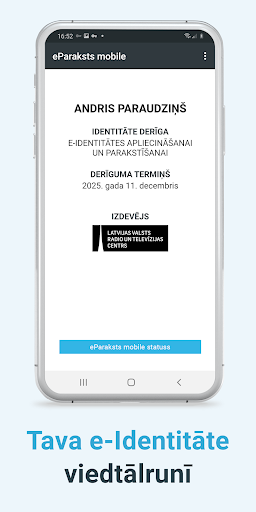 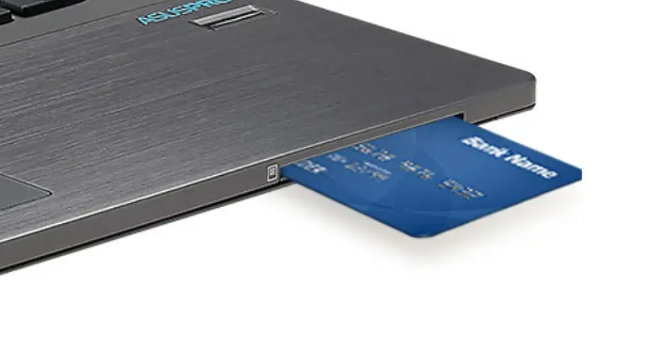 4
Jaunā autentifikācija: pirms un pēc
Līdz 31.12.2023.
No 01.01.2024.
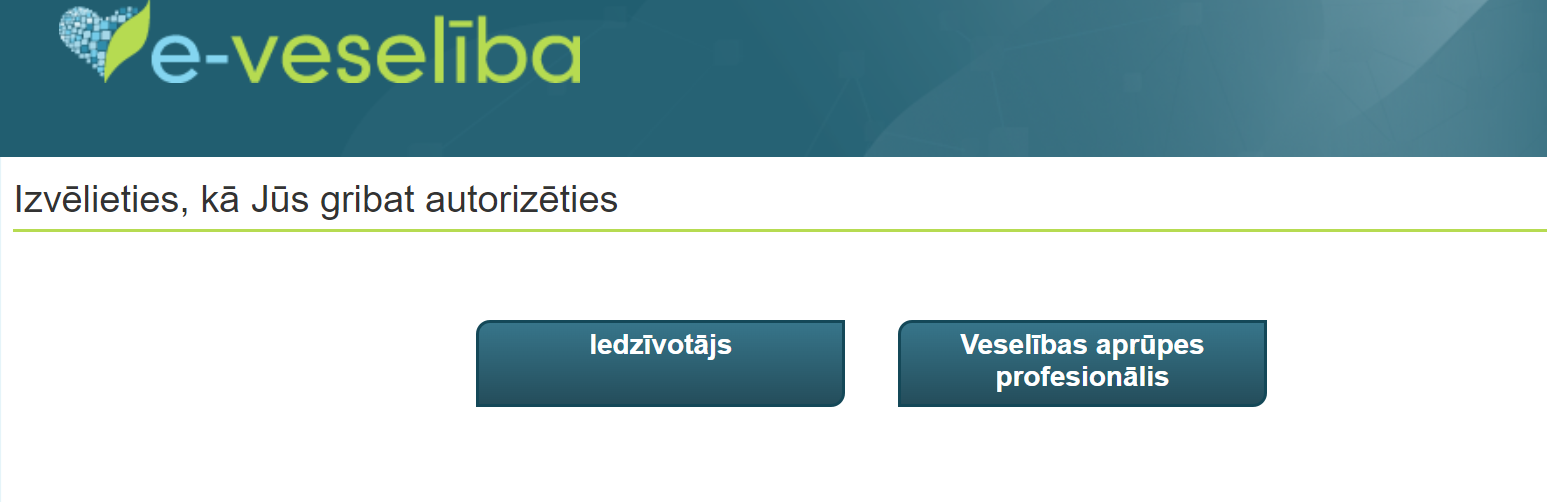 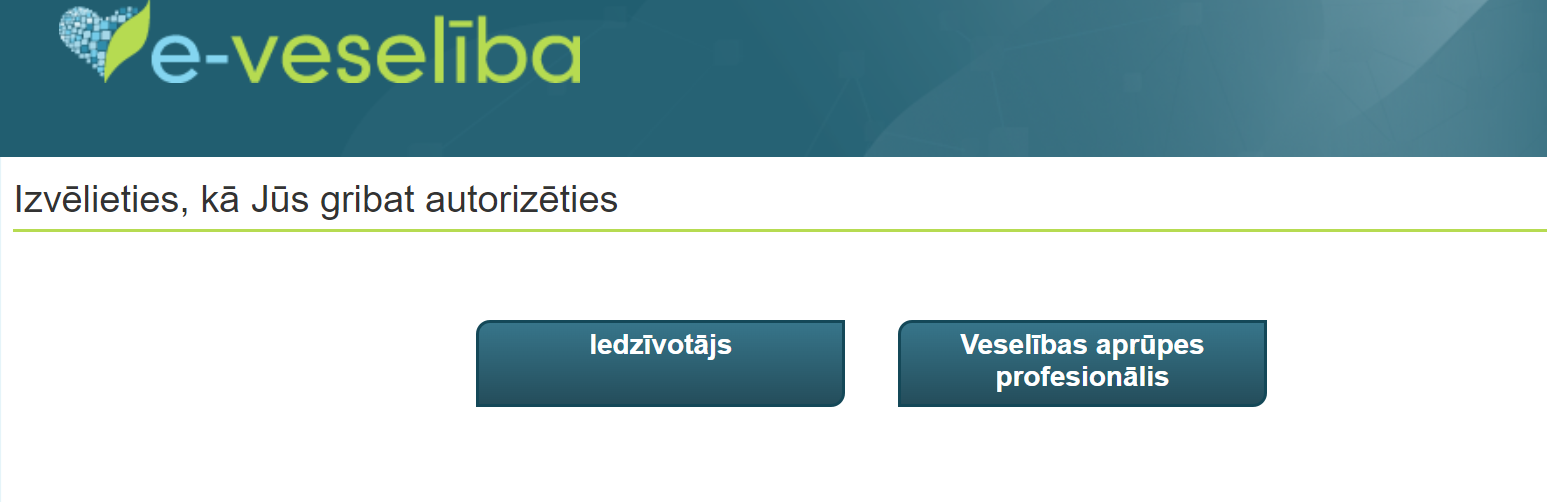 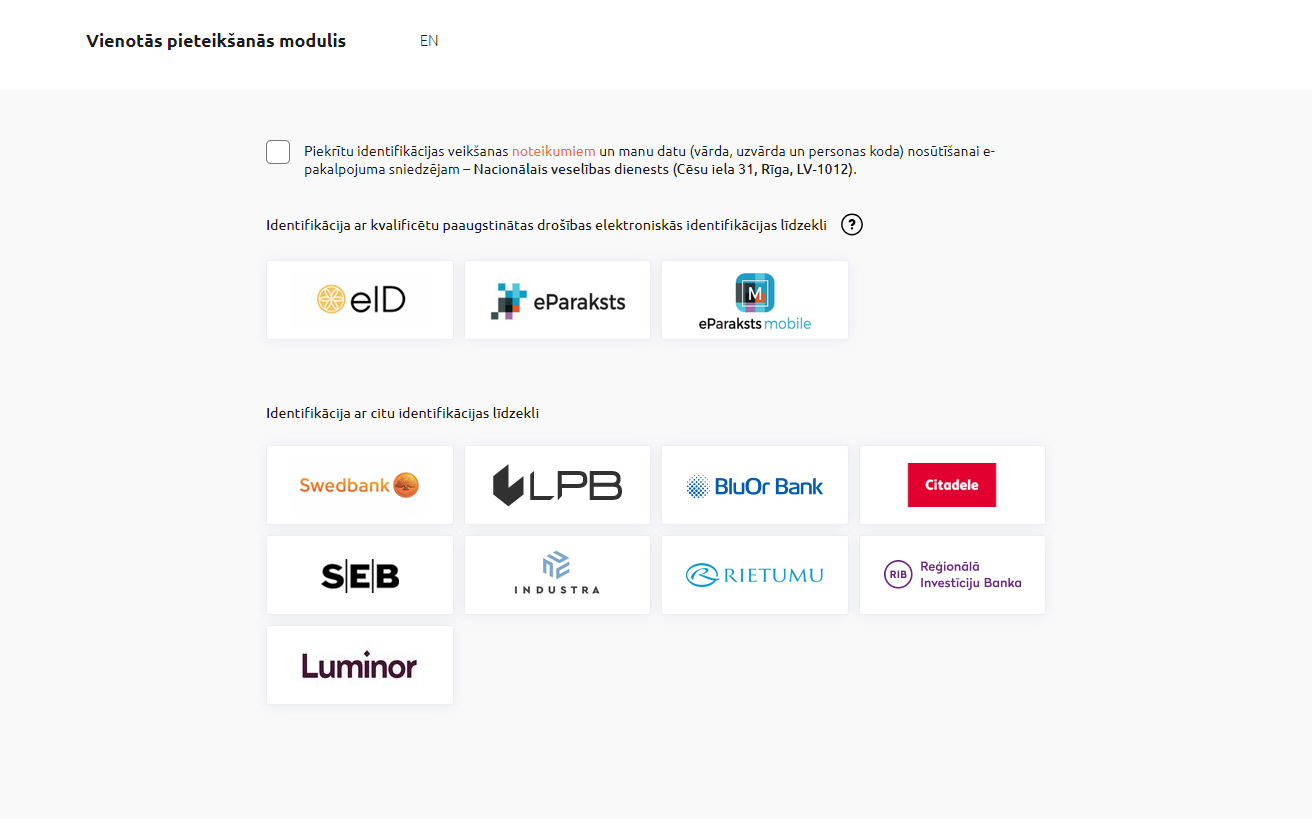 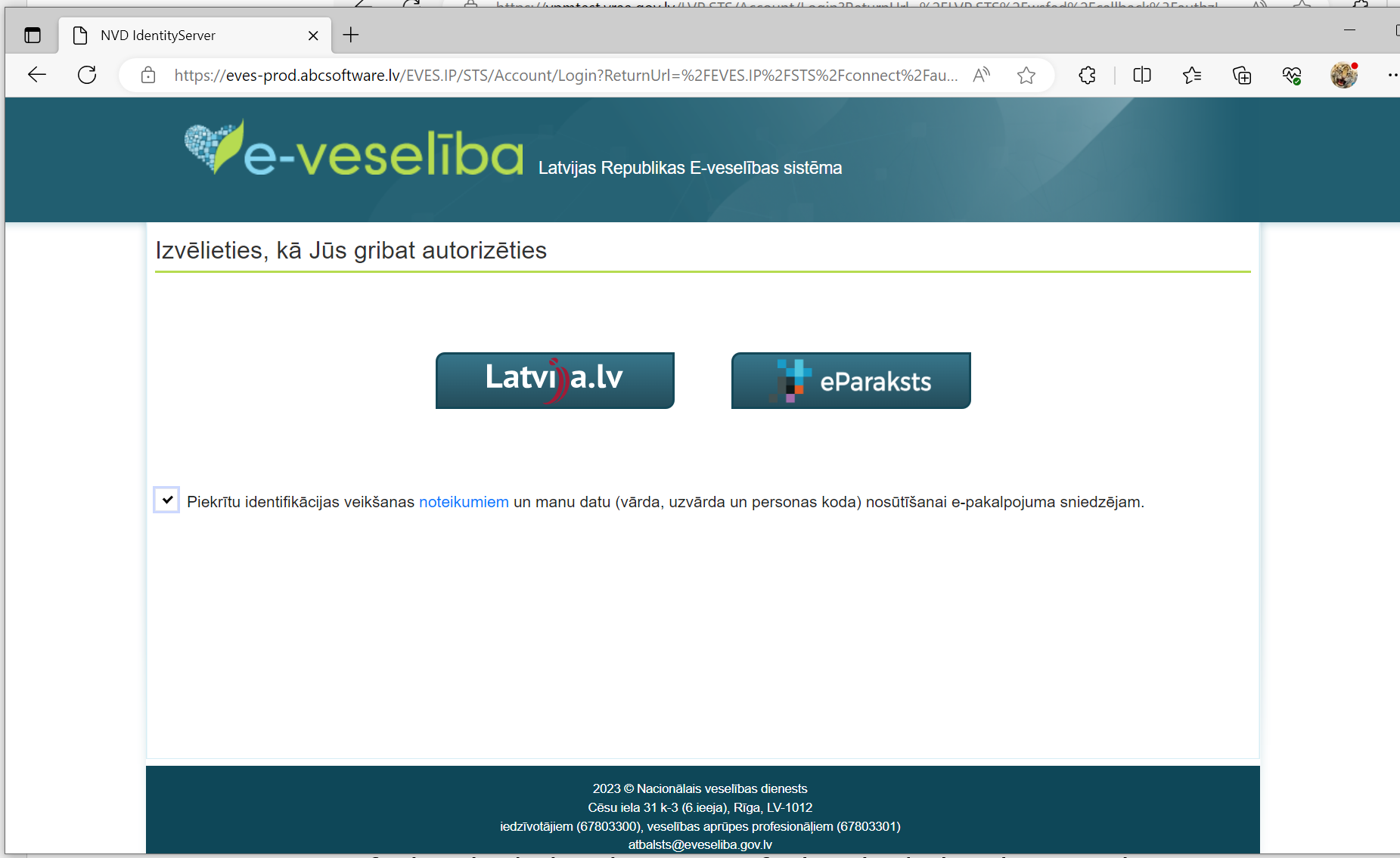 5
[Speaker Notes: Veselības aprūpes profesionāliem parādās lapa ar 2 pogām ar autorizācijas iespējām.]
Jaunā autentifikācija: pirms un pēc (I)
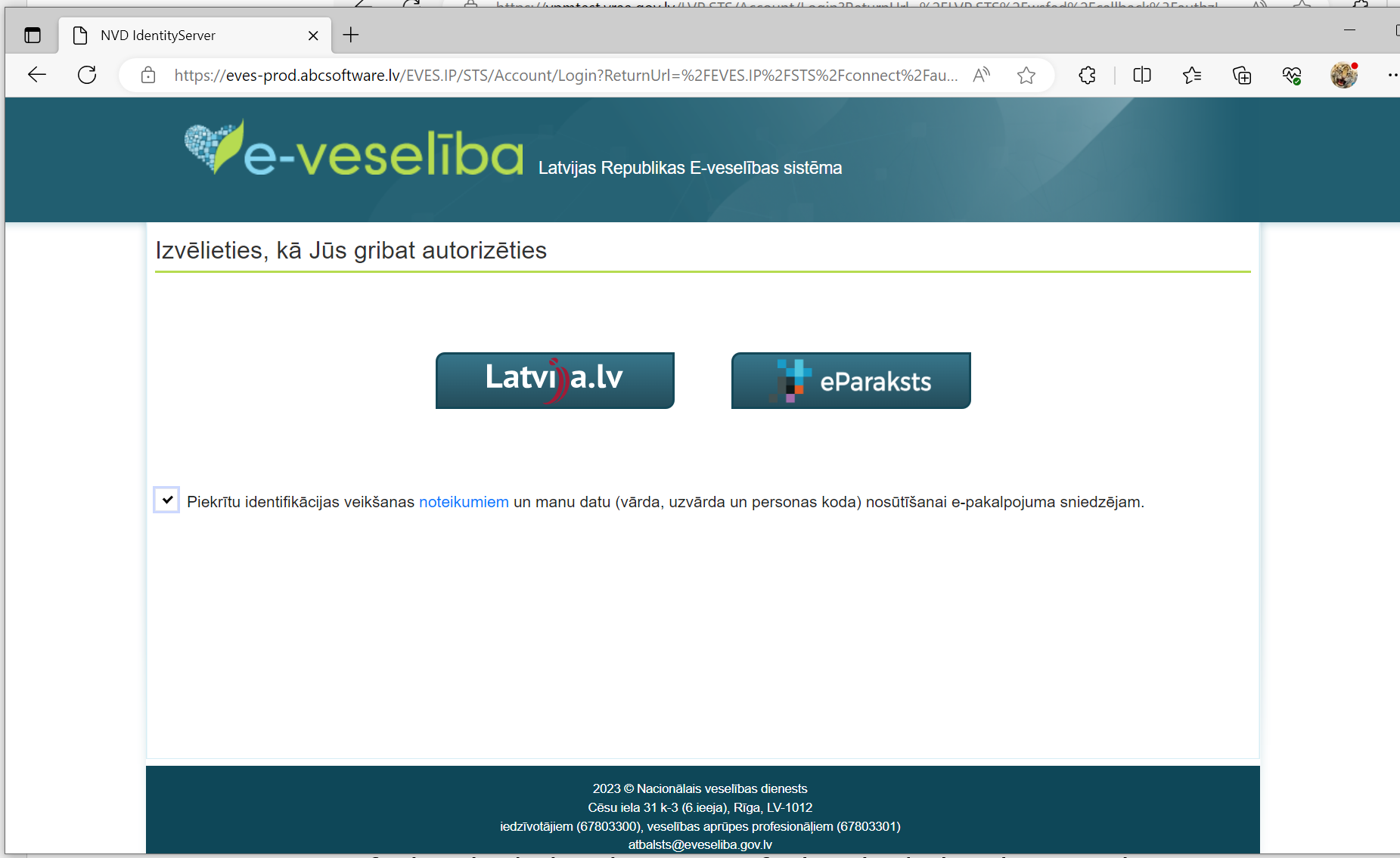 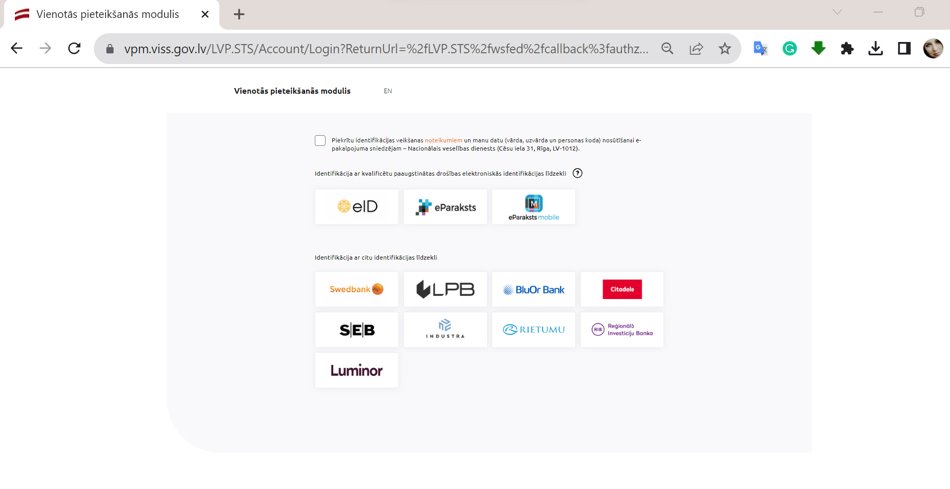 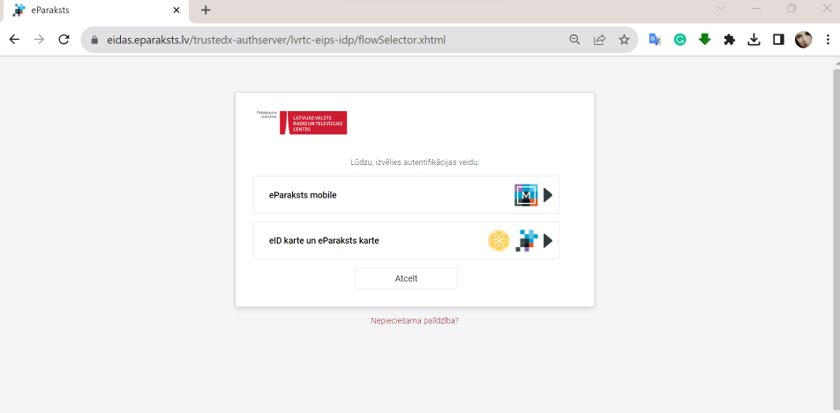 6
[Speaker Notes: Spiežot uz pogu Latvija.lv parādās Vienotais pieteikšanas modulis, spiežot uz pogu eParaksts parādās LVRTC autorizācijas logs.]
Biežāk uzdotie jautājumi
7
Biežāk uzdotie jautājumi (I)
8
Paldies!